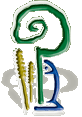 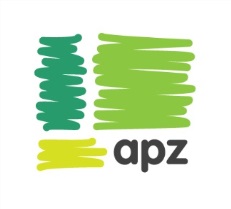 Ministarstvo poljoprivrede
Agencija za poljoprivredno zemljište
Informacijski sustav iraspolaganje državnim poljoprivrednim zemljištem
www.zemljiste.mps.hr
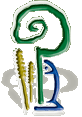 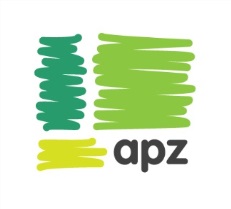 SADRŽAJ
Podaci 
Informacijski sustav
Raspolaganje
www.zemljiste.mps.hr
PODACITRENUTNO STANJE
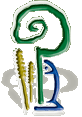 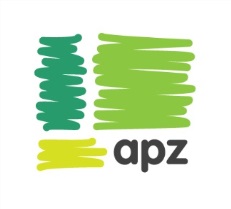 MINISTARSTVO POLJOPRIVREDE 
		Programi raspolaganja

DRŽAVNI ZAVOD ZA STATISTIKU
www.zemljiste.mps.hr
PODACITRENUTNO STANJE
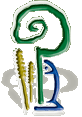 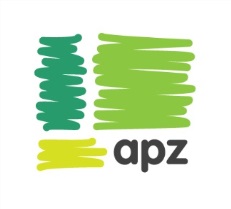 Programi raspolaganja
2001.- svibnja 2011.g. 
od 547 JLS njih 398 je dostavilo Program na suglasnost nadležnom ministarstvu (73 %)
Suglasnost je dobilo 384 JLS (96%) 
74 JLS (14%) nisu dostavile Programe na suglasnost 
75 JLS (14%) nema državnog poljoprivrednog zemljišta.
www.zemljiste.mps.hr
PODACITRENUTNO STANJE
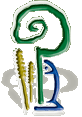 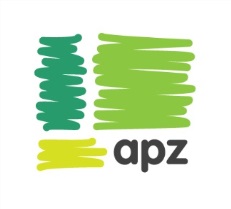 552.504,04 ha državnog poljoprivrednog zemljišta
263.307,24 ha zaključeni ugovori o raspolaganju (48 %)

289.196,80 ha državnog poljoprivrednog zemljište se ne koristi (52 %)
www.zemljiste.mps.hr
PODACITRENUTNO STANJE
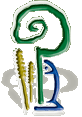 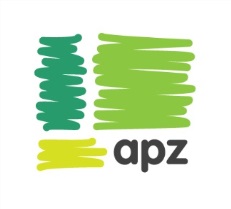 Državni zavod za statistiku
Statistički ljetopis iz 2005. godine
890 214 ha poljoprivrednog zemljišta

Pravne osobe i njihovi dijelovi:        186 753 ha
Državno zemljište:                               703 461 ha 

DZS objavljivao je podatke o državnom zemljištu do 2004. godine – DGU
www.zemljiste.mps.hr
PODACITRENUTNO STANJE
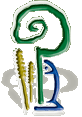 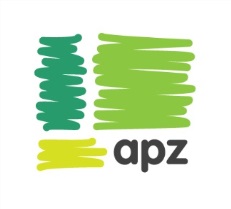 Od 2005. godine, radi usklađivanja s metodologijom Eurostat-a i promjenom metode prikupljanja podataka, podaci o državnom zemljištu se ne prikupljaju. 
revizija podataka prema metodologiji Eurostat-a objava podataka  u priopćenju br. 1.1.15. od 11. svibnja 2009. godine za seriju podataka od 2000. do 2007. godine. 
obuhvaća se samo ukupno korišteno poljoprivredno zemljište (ukupna poljoprivredna površina koja je bila korištena u dotičnoj godini)
www.zemljiste.mps.hr
PODACITRENUTNO STANJE
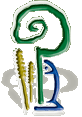 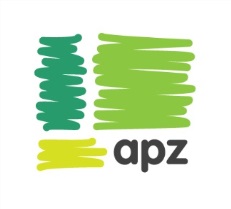 MINISTARSTVO: 552.504,04 ha
DZS: 703.461,00 ha

RAZLIKA: 150.956,96 ha
www.zemljiste.mps.hr
INFORMACIJSKI SUSTAV
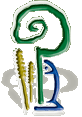 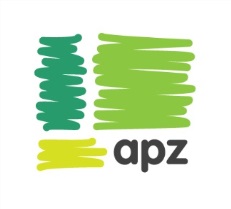 Zašto?
dobar sustav upravljanja zemljištem donosi korist koja znatno premašuje troškove njegove uspostave
Osnovno pitanje nije mogu li si države priuštiti takav sustav, nego mogu li si priuštiti ne imati ga?
www.zemljiste.mps.hr
INFORMACIJSKI SUSTAV
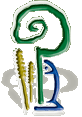 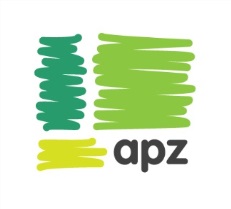 Podaci?
OSNOVA - Poljoprivredno zemljište RH
upisano u DGU (RH, ONI, DV)
upisano u APPRRR
upisano zemljišnu knjigu
Podaci o naplati Ugovora – FINA
HŠ, HV, MZOP
…..
www.zemljiste.mps.hr
INFORMACIJSKI SUSTAV
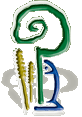 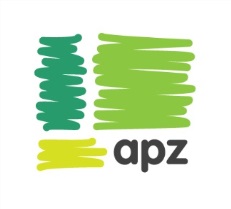 www.zemljiste.mps.hr
INFORMACIJSKI SUSTAV
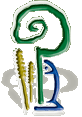 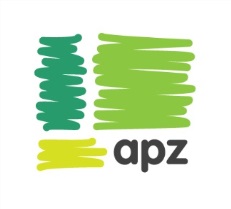 Usporedba?
MINISTARSTVO: 552.504,04 ha
DZS: 703.461,00 ha
APZ: 738.125,52 ha
pš: 399.639,53 ha
or: 261.961,63 ha
www.zemljiste.mps.hr
INFORMACIJSKI SUSTAV
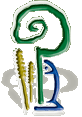 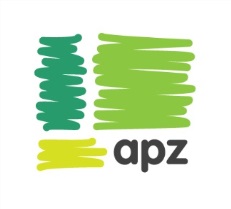 Podaci APPRRR
Stanje posjeda 30.06.2014
Upisani 
Ugovori o zakupu, 
privremeno korištenje, 
potvrde, 
koncesije
www.zemljiste.mps.hr
INFORMACIJSKI SUSTAV
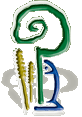 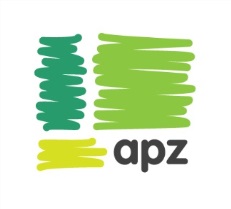 Što slijedi?
Povezivanje s ostalim insititucijama
Upis prava vlasništva RH
Usklađivanje stvarnog stanja sa stanjem u registrima
Okrupnjavanja i komasacije
Evidencije naplate
Javni portal – 2015.g.
www.zemljiste.mps.hr
INFORMACIJSKI SUSTAV
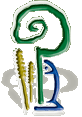 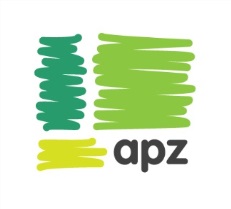 http://10.230.180.43/APZ/
www.zemljiste.mps.hr
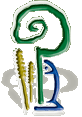 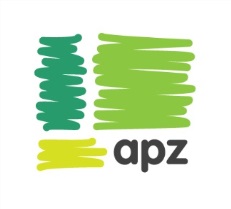 RASPOLAGANJE-zakup
www.zemljiste.mps.hr
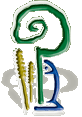 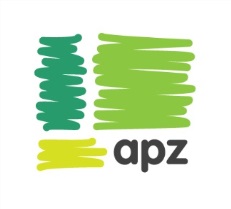 RASPOLAGANJE-prodaja
www.zemljiste.mps.hr
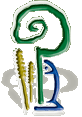 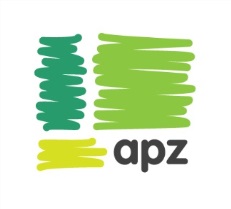 Ministarstvo poljoprivrede
Agencija za poljoprivredno zemljište
HVALA NA PAŽNJIured.ravnateljice@mps.hr
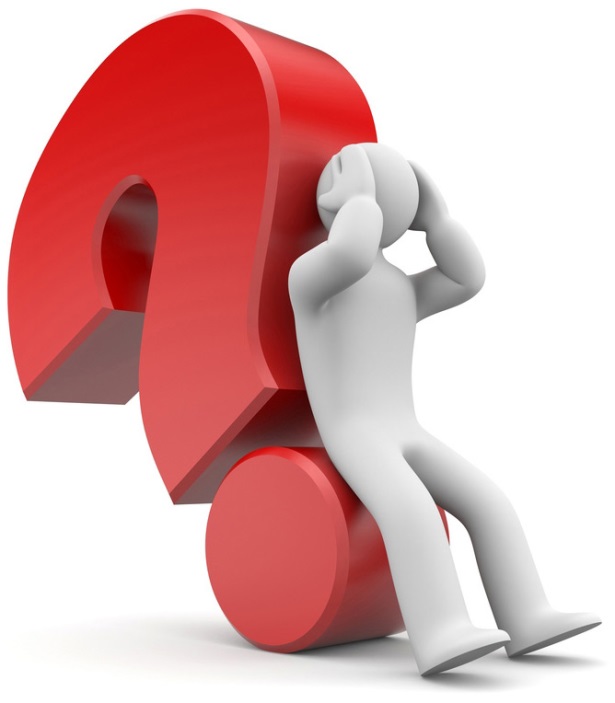 www.zemljiste.mps.hr